Правописание безударных гласных в приставках
Лингвистическая разминка.
Определите, в каком ряду во всех словах есть звук [х]:
ХОББИ, ОГЛОХНУВ, БУХГАЛТЕР; 
ЛЕГКОВЕСНЫЙ, ХИРУРГИЯ, ХОККЕЙ; 
СЛЕГКА, МЯГКО, НАХЛЫНУЛИ;
ХРИПЛОВАТЫЙ, ПРОХЛАЖДАТЬСЯ, ХИТРОУМНЫЙ.
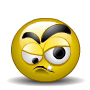 ХОББИ, ОГЛОХНУВ, БУХГАЛТЕР; 
ЛЕГКОВЕСНЫЙ, ХИРУРГИЯ, ХОККЕЙ; 
СЛЕ[Х]КА, МЯ[Х]КО, НА[Х]ЛЫНУЛИ;
ХРИПЛОВАТЫЙ, ПРОХЛАЖДАТЬСЯ, ХИТРОУМНЫЙ.
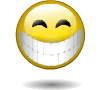 pravoslov.org.ru
Проверим домашнюю работу!
«Кто быстрее?»
Задание: найти 5 слов с проверяемой безударной гласной в корне и 5 слов с непроверяемой безударной гласной в корне. Кто быстрее найдет, тот и победит в соревновании.
В приставках пишется:
Образуйте новые слова от глагола ставить с помощью приставок, перечисленных в опорной записи. С какой из них нового слова образовать нельзя?
всегда о:
    о-                    до-            
   об- (обо-)      по-
   от- (ото-)       под- 
                         (подо-)
                          про-
всегда а:          всегда е:
  за-                       пере-
  на-                       пред- 
  над-                   (предо-)
 (надо-)               бес- (без-)
упражнение 35
Орфограмма
«Безударные гласные в приставках»:
 отвози´ть.
Рассмотрите, как обозначается орфограмма «безударные гласные в приставках».
Образуйте от существительных   надпись, опись, подпись   глаголы. Запишите их. 
Обозначьте орфограмму в приставке.
Упражнение 32
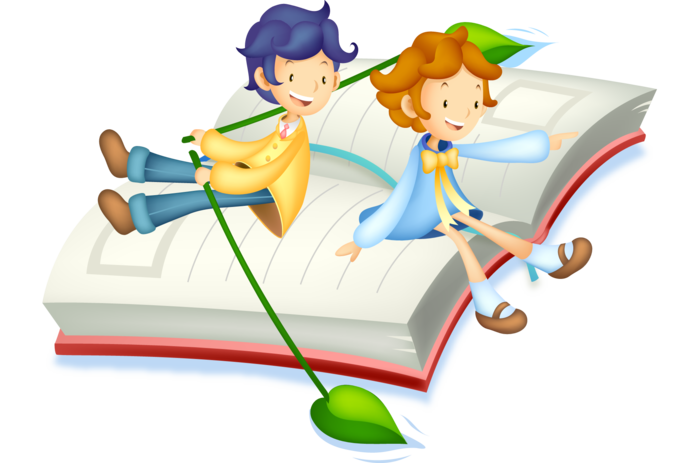 Сравните пары слов. В чем их сходство и различие?
Догнать – доверху, поискать – поиск, проработать – пропуск, заговорить – заговор, бездельник – бездна.

            Можно ли безударную гласную в   приставке проверить словом, 
в котором гласная в той же
 приставке стоит под ударением?
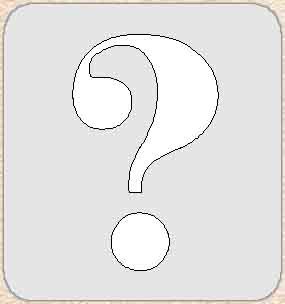 От данных слов образуйте однокоренные слова с приставками об-, под-, от-.

Ясный, единый, ехать, езда.
Правописание гласных и, а, у после шипящих
Объясните обозначение орфограммы. Что в слове выделяется?
Орфограмма
«Гласные   и, а, у   после шипящих»:

жизнь,  ширь, чаща,  чудо,  щука.
Выполнение упражнений №38, 39.
Словарно-орфографическая работа.
▲ Брошю´ра     (фр.) брошь – ‘игла’
    Жюри´            (фр.) жюри – ‘клятва, присяга на верность’
   Парашю´т     (греч.) пара – ‘против’
            (фр.) шют – ‘падение’

&  задание: составить и записать предложения с данными словами.
Домашнее задание. Упр. 36
Подготовьтесь писать текст под диктовку. Обозначьте изученные орфограммы корня и приставки.

Осыпаются астры в садах,
Стройный клен под окошком желтеет, 
И холодный туман на полях
Целый день неподвижно белеет.
Ближний лес затихает, и в нем
Показались повсюду просветы,
И красив он в уборе своем,
 Золотистой листвою одетый.
                                              (И. Бунин)
В презентации использованы материалы сайта pravoslov.org.ru›…russkogo-yazyka…russkogo-yazyka…